Clicker Questions to AccompanyForces and Motion using PhET’s Force and Motion Basics HTML5Part 2 – Friction
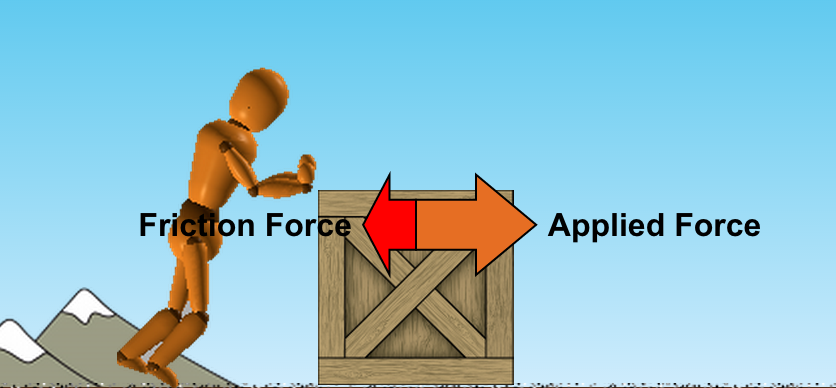 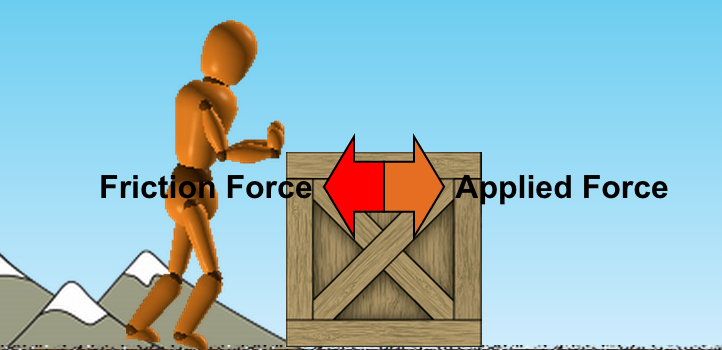 A
B
If the person is pushing the box with the applied force show in (A) and then reduces the applied force to the amount shown in (B), what can we say about the motion of the box?
The box will gradually slow down to a stop
The box will immediately stop moving
The box will keep moving at a constant speed
There is not enough information to decide
More questions to come in the near future